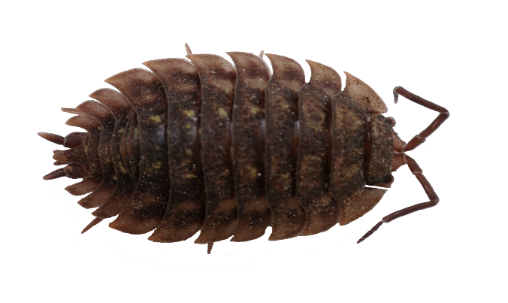 Minibeast Quiz
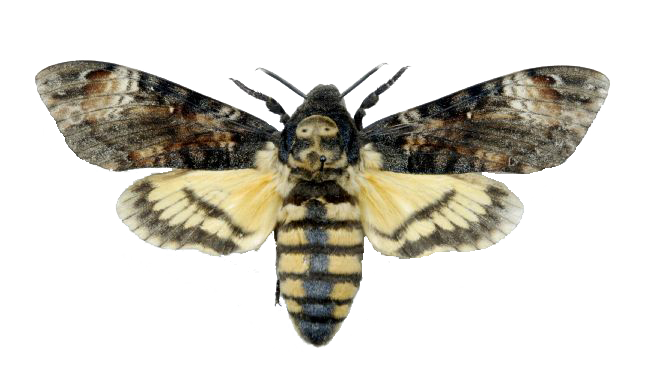 Are you a minibeast expert?  

Do you know your arachnids from your molluscs?

Can you complete the minibeast challenge?
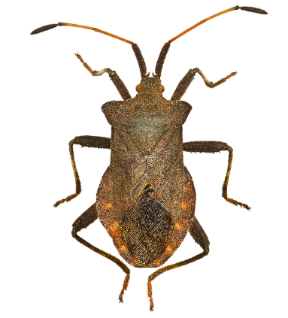 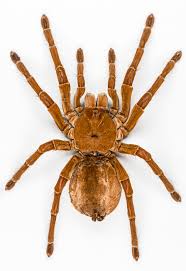 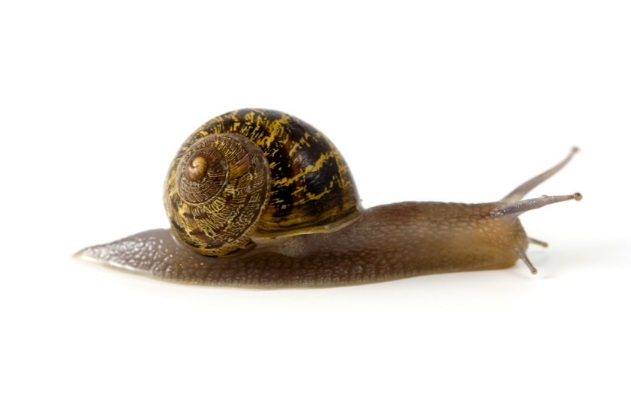 Start
Entomology is the study of insects.  True or false?
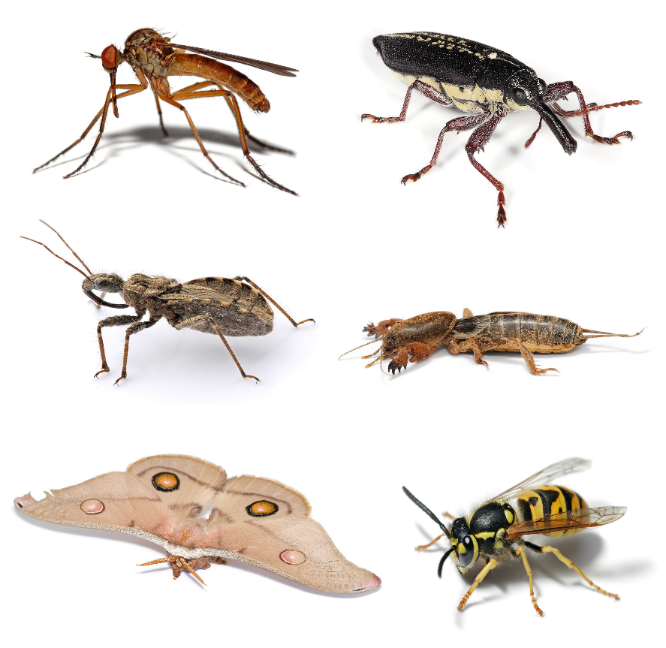 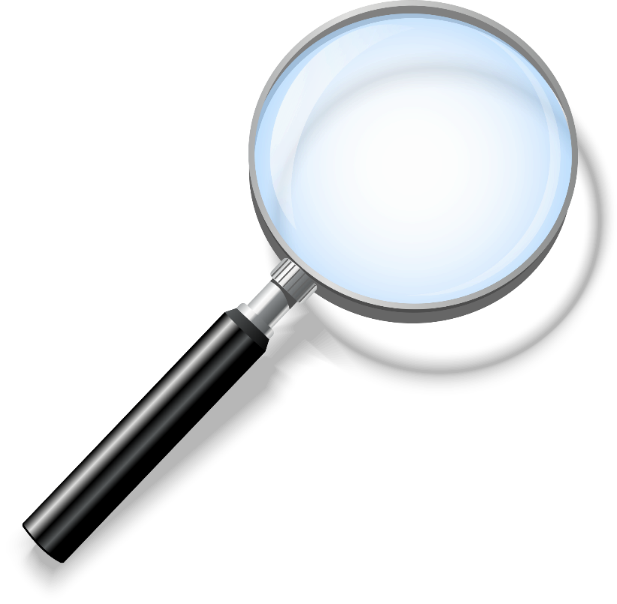 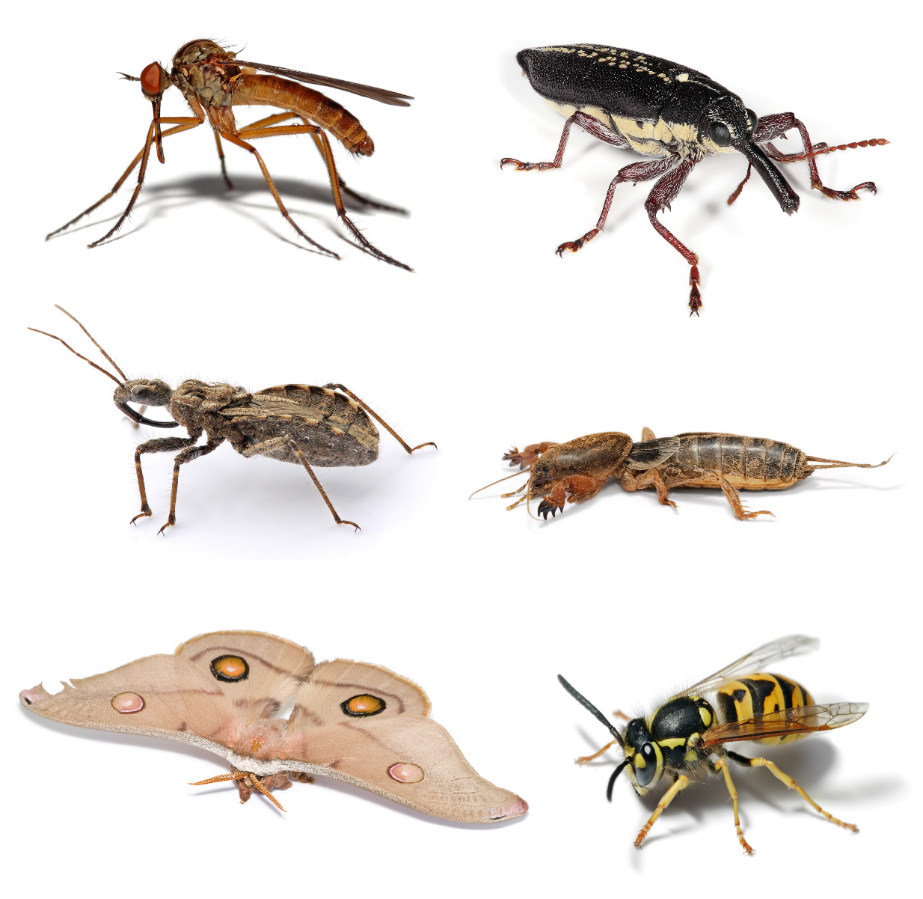 True
False
mylearning.org
Well done!  You are correct.
Someone who studies insects is called an entymologist.
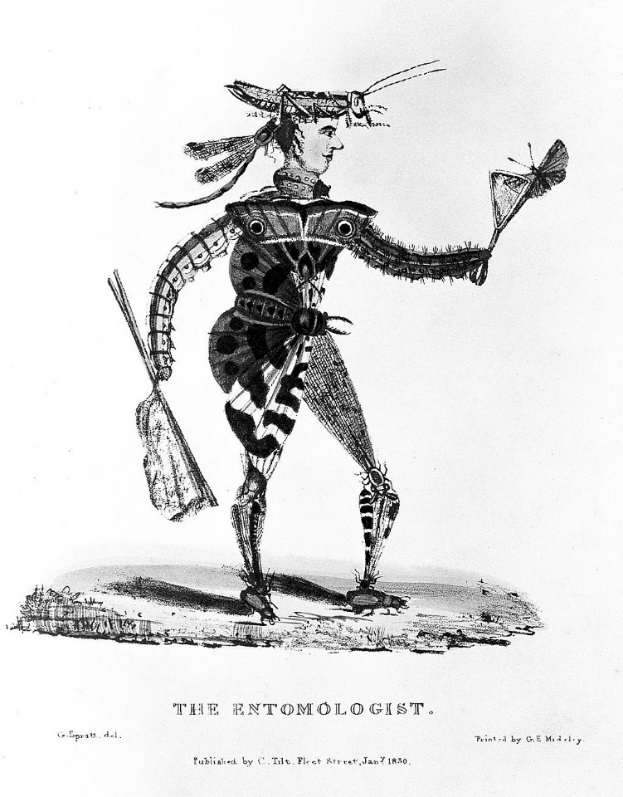 Next
Question
Image: |CC BY 4.0 (http://creativecommons.org/licenses/by/4.0) | Wikimedia Commons
mylearning.org
Incorrect.
Someone who studies insects is called an entymologist.
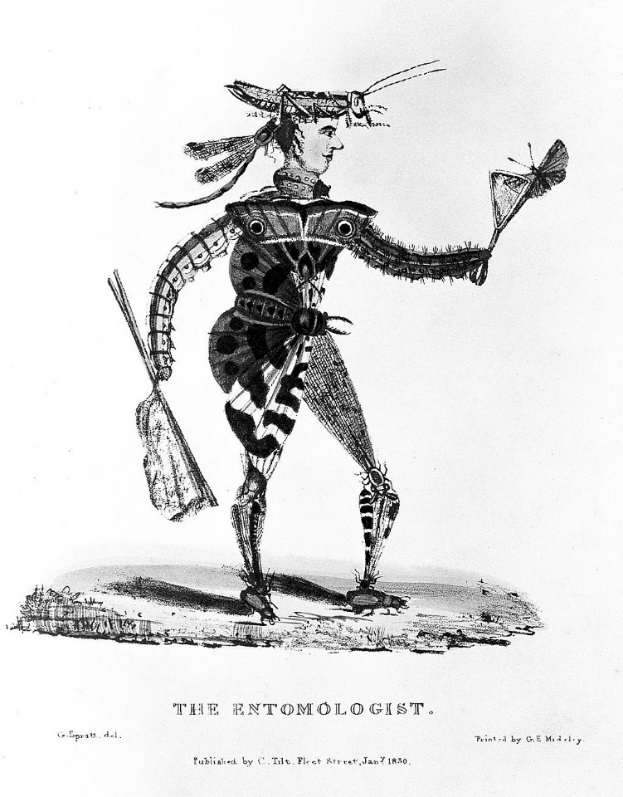 Next
Question
Image: CC BY 4.0 (http://creativecommons.org/licenses/by/4.0) | Wikimedia Commons
mylearning.org
How many legs do insects have?
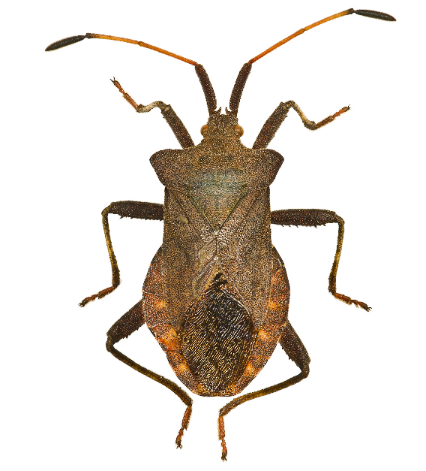 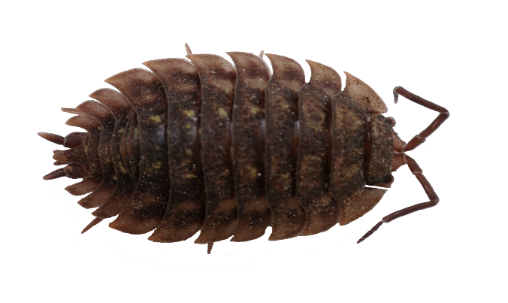 14
6
8
mylearning.org
Well done!  You are correct.
All insects have 
6 legs attached to their thorax
Next
Question
Image: By Bugboy52.40 (Derivative from images uploaded by Fir0002.) [CC BY-SA 3.0 via Wikimedia Commons
mylearning.org
Incorrect.
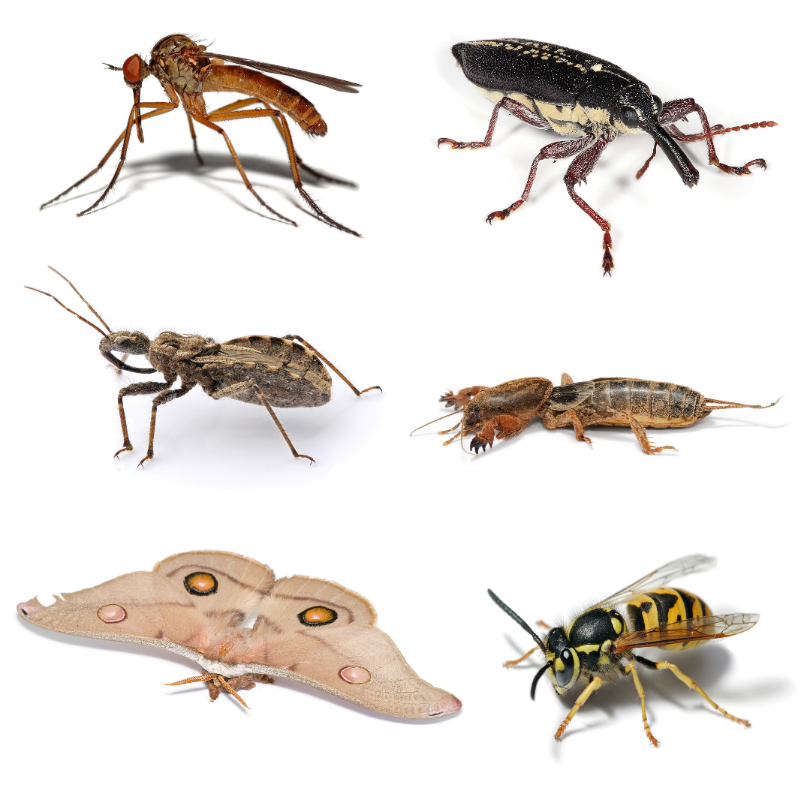 Look at the pictures to help you and try again!
Back to
Question
Image: By Bugboy52.40 (Derivative from images uploaded by Fir0002.) [CC BY-SA 3.0 via Wikimedia Commons
mylearning.org
Which of these invertebrates is from the arachnid family?
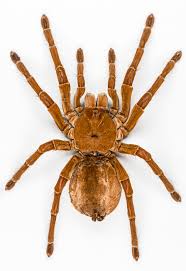 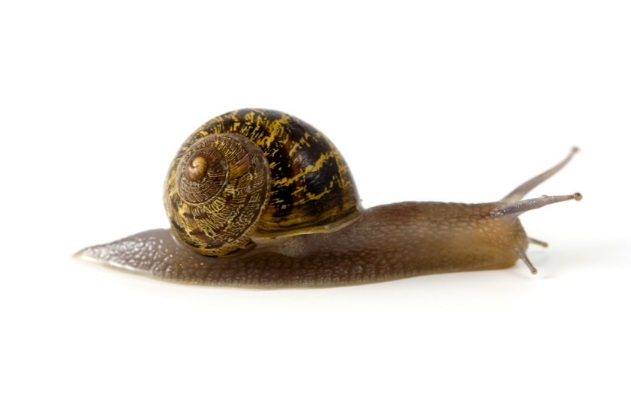 Snail
Spider
Butterfly
Butterfly
mylearning.org
Well done!  You are correct.
Spiders are arachnids, along with scorpions.
Next
Question
mylearning.org
Incorrect
A butterfly is an insect, not an arachnid.  
It has only 6 legs, not 8.
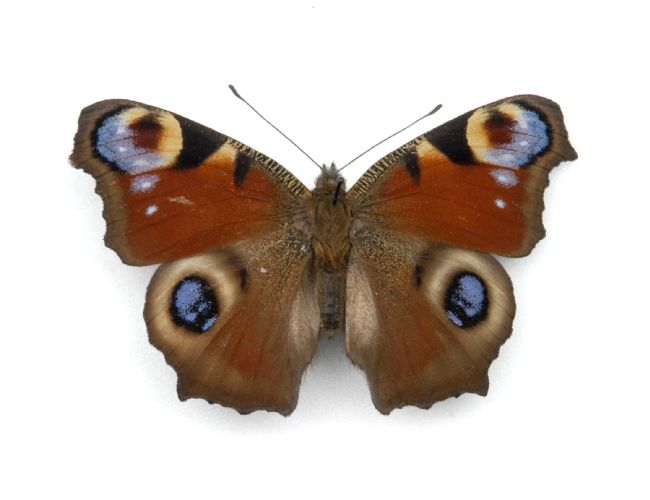 Back to
Question
mylearning.org
Incorrect
Snails are molluscs, not arachnids. 
 
They have one foot but no legs.
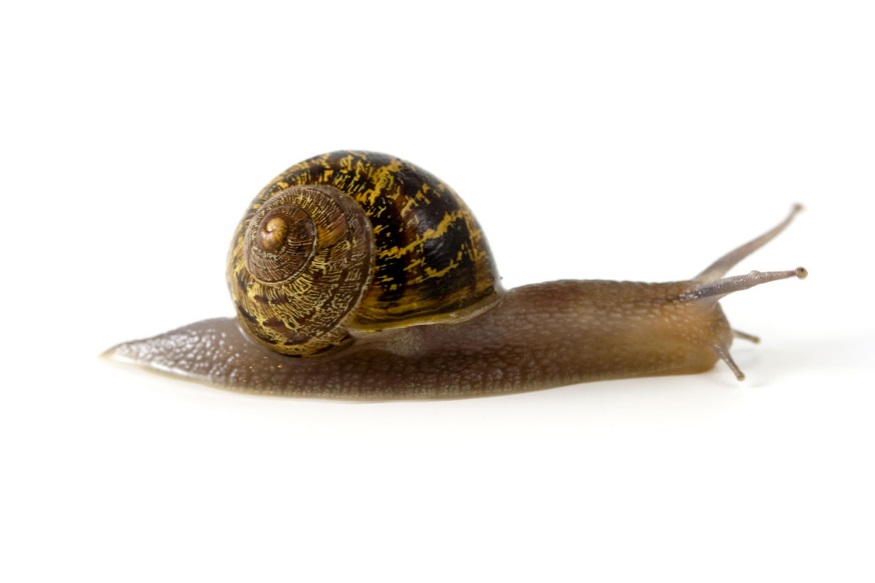 Back to
Question
mylearning.org
Which of these invertebrates is NOT a crustacean?
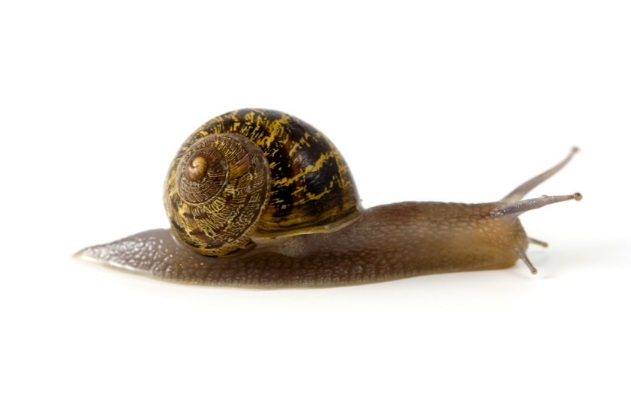 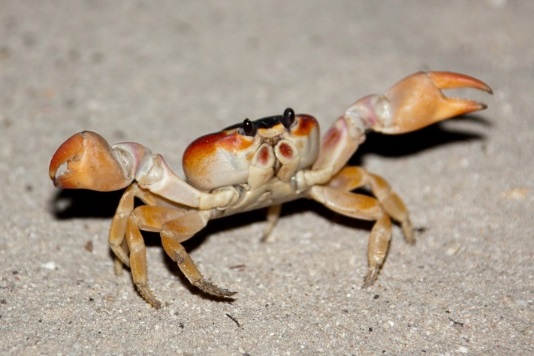 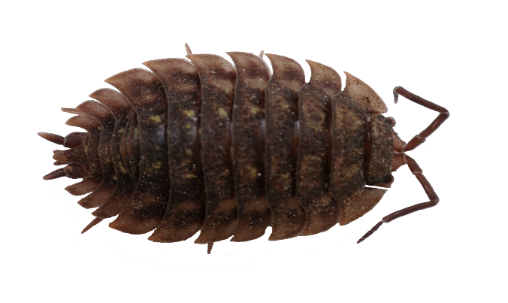 Crab
Wood-louse
Snail
mylearning.org
Well done!  You are correct.
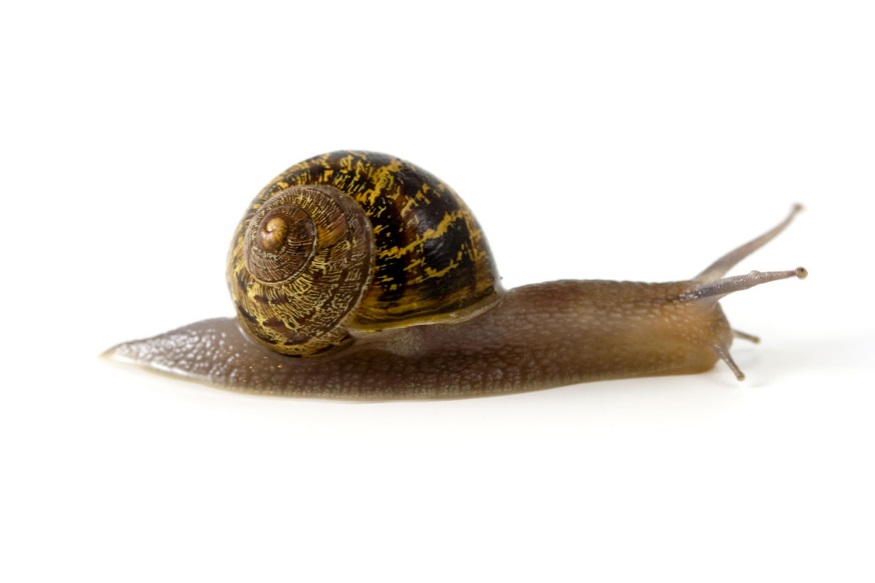 A snail is not a crustacean.  
It is a mollusc.
Next
Question
mylearning.org
Incorrect
A woodlouse is 
a crustacean.
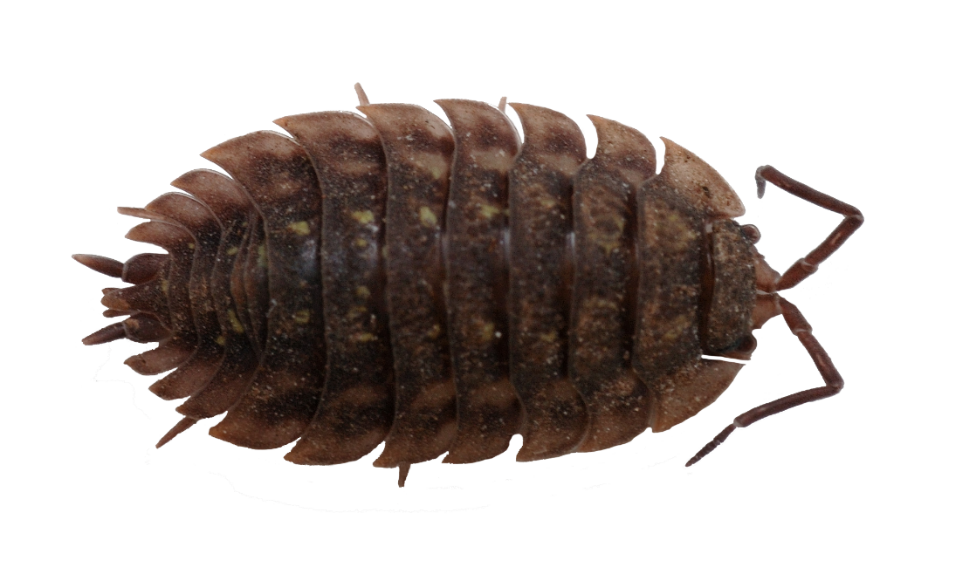 Back to
Question
mylearning.org
Incorrect
A crab is a 
crustacean.
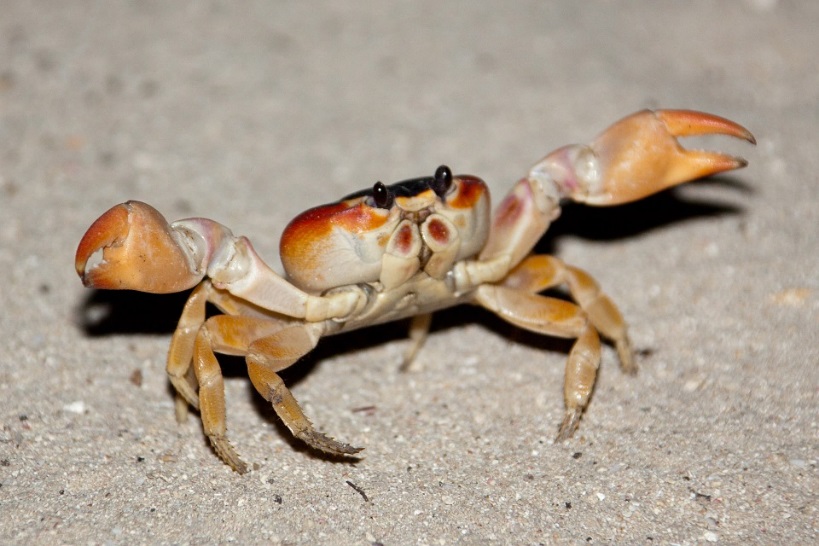 Back to
Question
mylearning.org
Roughly how many lenses can a fly have on one of its compound eyes?
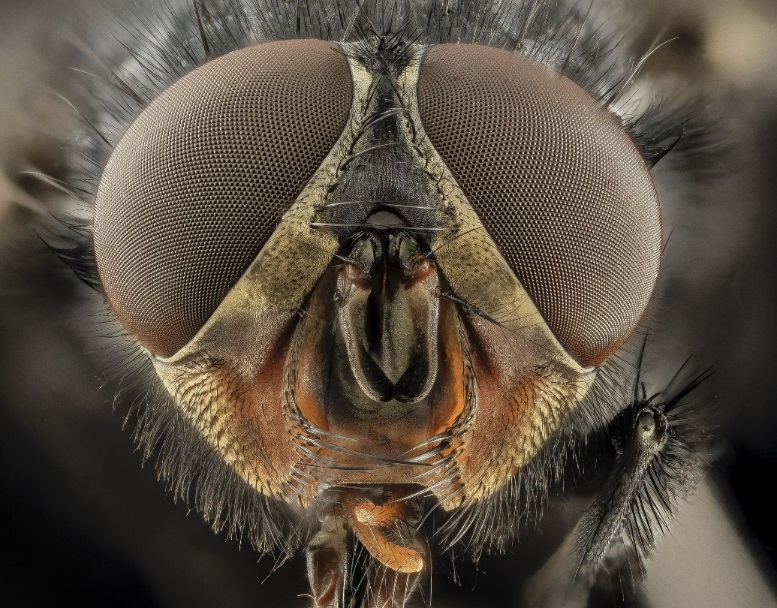 4
4,000
4,000,000
4,000,000
mylearning.org
Well done!  You are correct.
Each of the eyes of a fly is covered in tiny lenses, which means it has excellent vision.
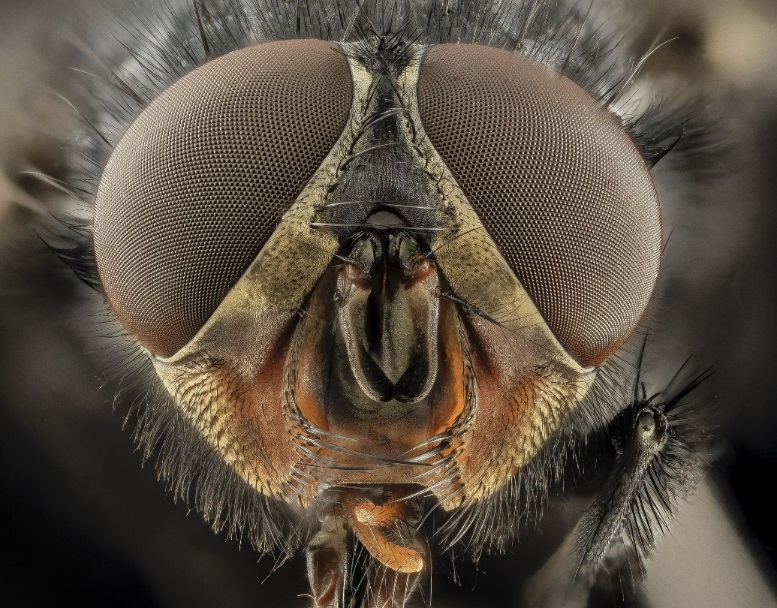 Next
Question
mylearning.org
Incorrect.
No.  Flies have lots of lenses on their eyes, but not quite that many!
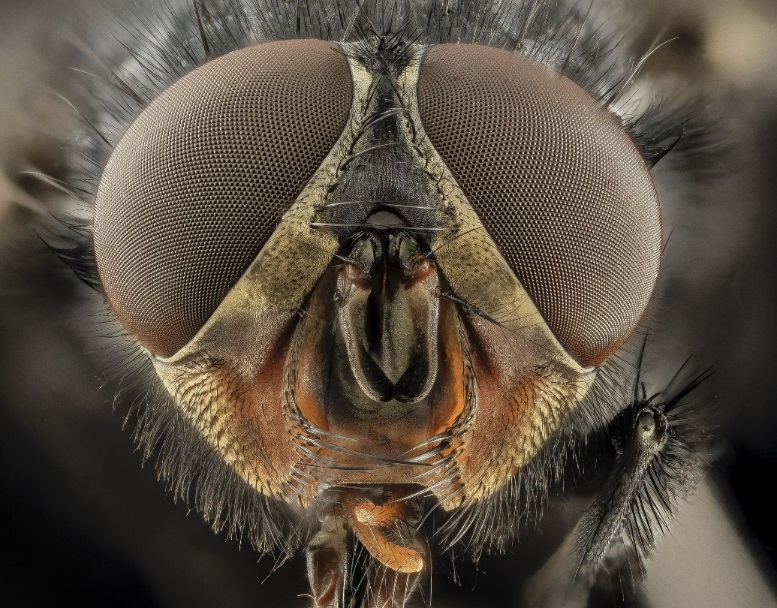 Back to
Question
mylearning.org
Incorrect.
No.  Flies have many more than 4 lenses on their eyes.
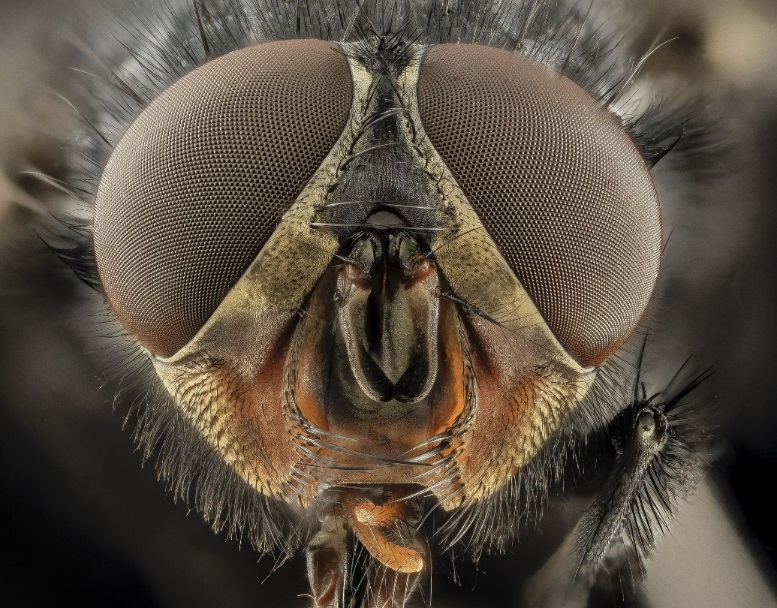 Back to
Question
mylearning.org
There is a creature called the ‘bird-dropping caterpillar’.True or False?
False
True
False
mylearning.org
You’re right, it’s true!  Check it out below:
The caterpillar looks like bird poop so that other animals don’t want to 
eat it. 

It’s a defence mechanism.
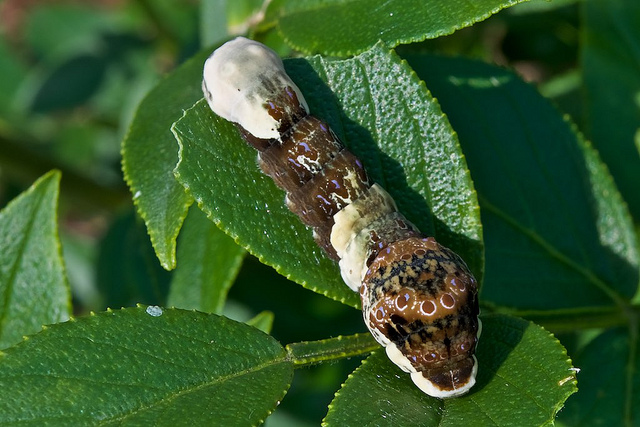 Next
Question
Image: Distant Hill Gardens | CC BY-NC-SA 2.0 | Flickr
mylearning.org
Incorrect.  There is!  See below.
The caterpillar looks like bird poop so that other animals don’t want to 
eat it. 

It’s a defence mechanism.
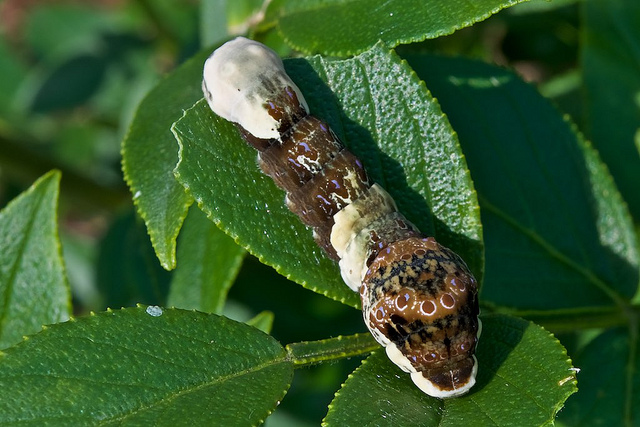 Next
Question
Image: Distant Hill Gardens | CC BY-NC-SA 2.0 | Flickr
mylearning.org
To which part of its body are a dragonfly’s wings attached?
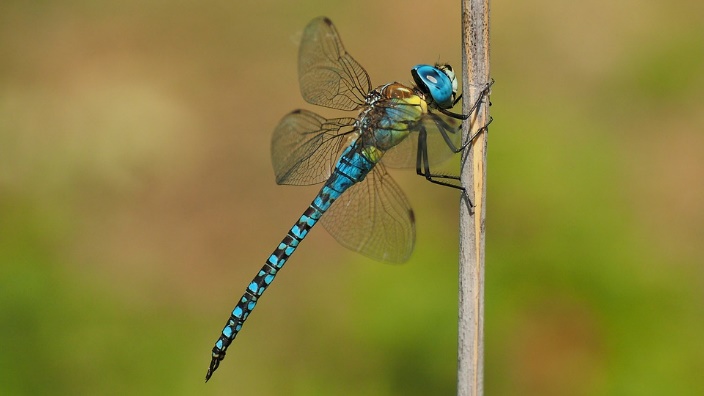 Abdomen
Head
4,000,000
Thorax
mylearning.org
That’s correct.
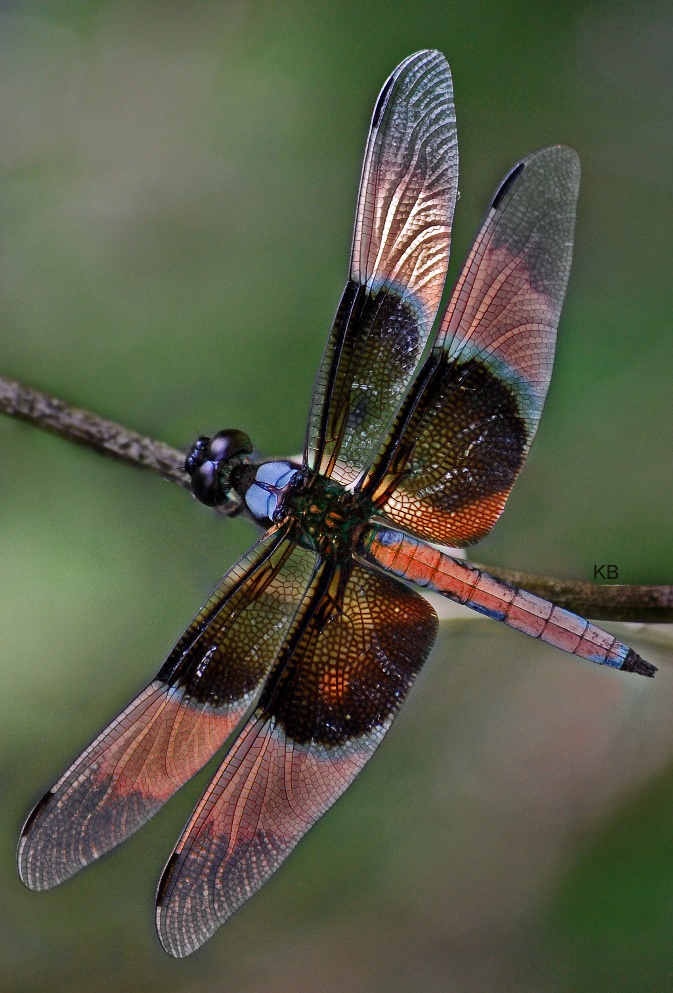 A dragonfly’s wings are attached to its thorax.  

It has four large wings and can move them separately.  

This means it is very fast and can change direction very quickly.
Next
Question
Image: PapaLimaWhiskey| CC BY-2.0 | Flickr
mylearning.org
Incorrect.
No, the head contains most of the sense organs like the eyes, mouth parts and antennae.

It does not have the wings attached.
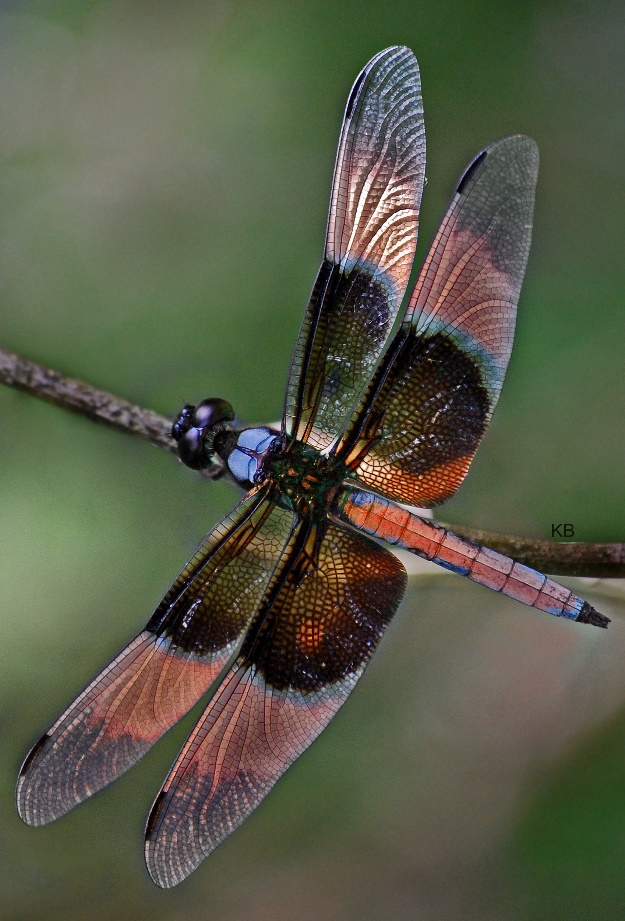 Back to
Question
Image: PapaLimaWhiskey| CC BY-2.0 | Flickr
mylearning.org
Incorrect.
No, the abdomen of a dragonfly is long and aerodynamic for fast flying.

It does not have the wings attached.
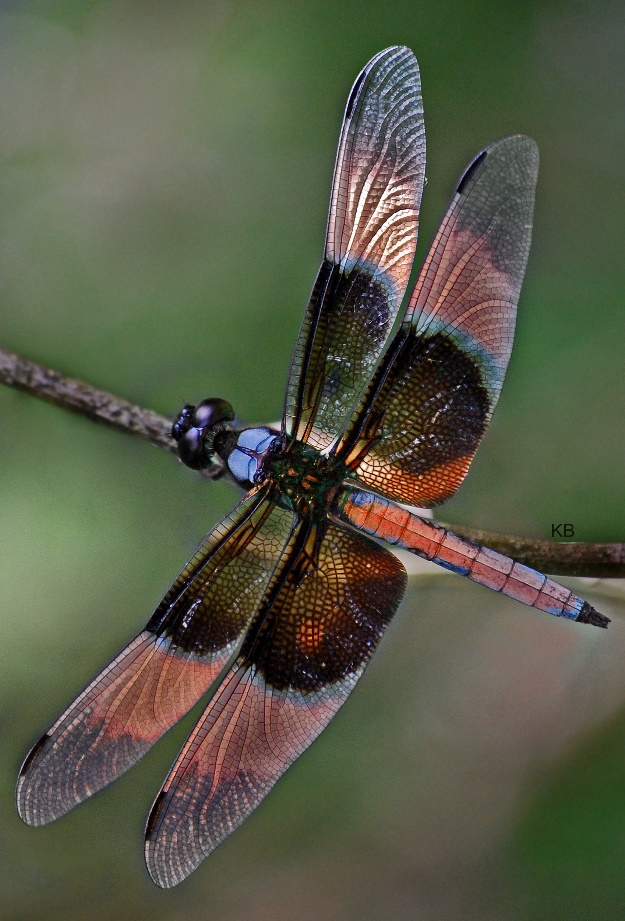 Back to
Question
Image: PapaLimaWhiskey| CC BY-2.0 | Flickr
mylearning.org
What does the term ‘myriapod’ mean?
No wings
4,000,000
Many-legged one
Shiny 
skin
mylearning.org
That’s correct.
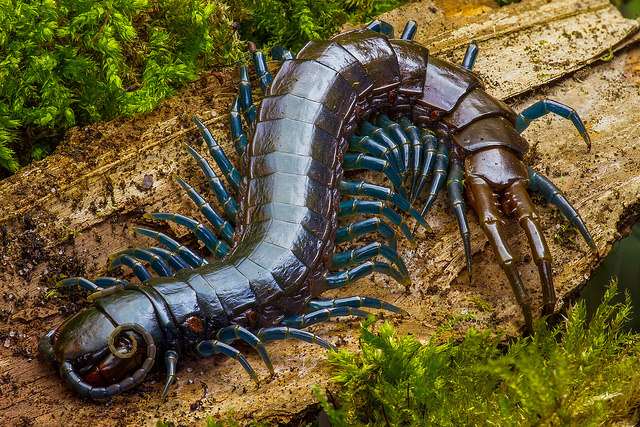 Centipedes and Millipedes are myriapods because they have lots of legs.
Next
Question
Image: Frupus| CC BY-NC-2.0 | Flickr
mylearning.org
Incorrect.
No, Myriapod does not mean no wings, even though creatures that are myriopods do not tend to have wings.


Have another go!
Back to
Question
mylearning.org
Incorrect.
No, the word ‘myriapod’ has nothing to do with skin.  

Try again
Back to
Question
mylearning.org
What percentage of creatures on earth are invertebrates?
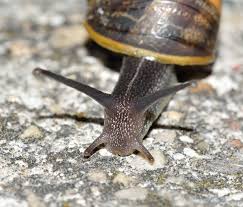 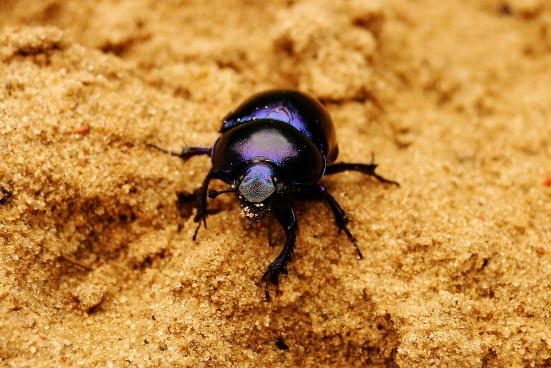 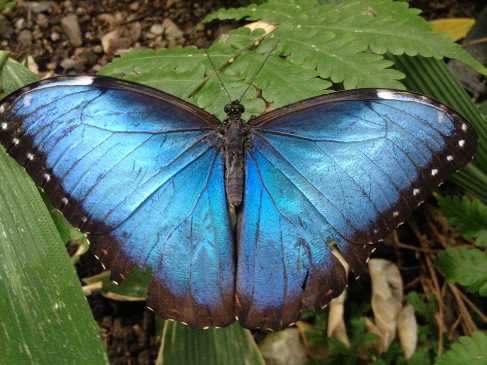 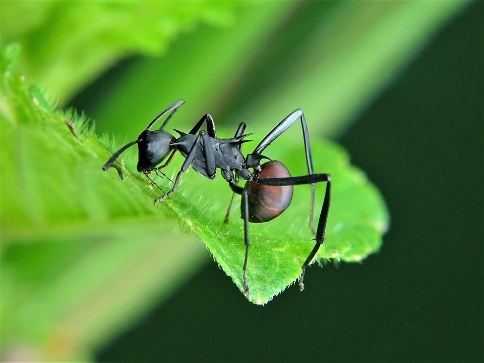 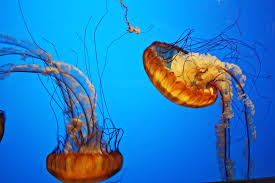 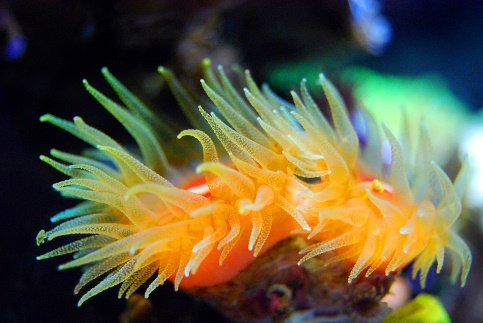 65%
97%
8%
About…
4,000,000
mylearning.org
That’s correct.
Nearly all living creatures are invertebrates.  

They form the largest group by far, with around 40,000 different species in Britain alone!
Next
Question
Image: PapaLimaWhiskey| CC BY-2.0 | Flickr
mylearning.org
Incorrect.
No, the answer is much higher than this.  Invertebrates make up most of the creatures on the planet!
Back to
Question
mylearning.org
Incorrect.
No, invertebrates make up even more than 65% of creatures on planet Earth!  In fact, they make up nearly all of the creatures in the world.
Back to
Question
Image: PapaLimaWhiskey| CC BY-2.0 | Flickr
mylearning.org
Which of these three minibeasts is a carnivore?
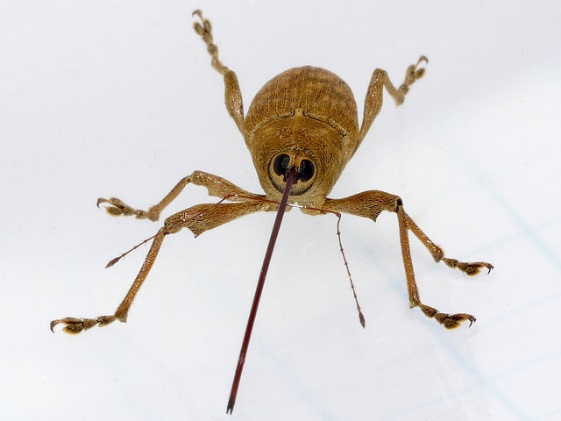 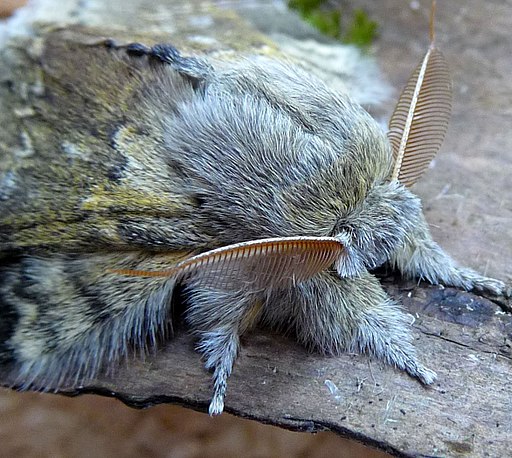 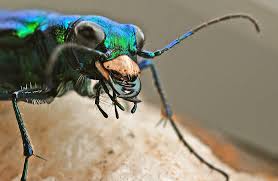 Lobster moth
Green tiger beetle
4,000,000
Acorn 
weevil
mylearning.org
That’s correct.
The green tiger beetle has powerful biting mouth parts for catching and killing prey like ants or small spiders.
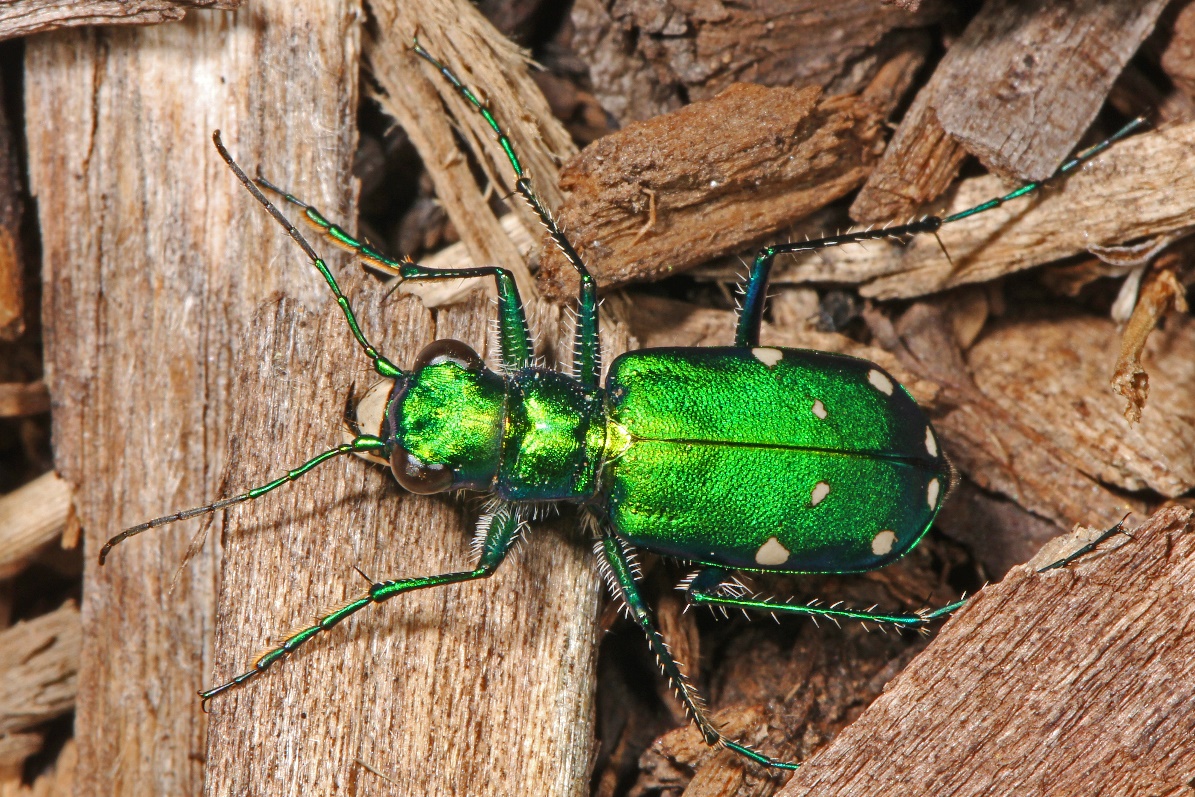 Image: Judy Gallagher| CC BY-2.0 | Flickr
END
mylearning.org
Incorrect.
No, this is not a carnivore, it does not eat other creatures.

Try again.
Back to
Question
mylearning.org
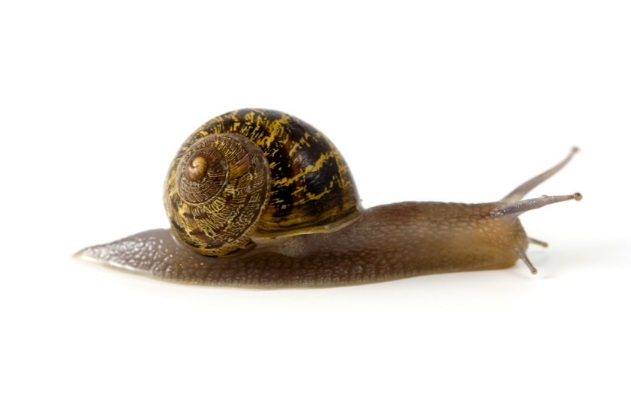 Why don’t you check out the minibeasts that live near you ? 
You’ll find them in the playground, garden, park, under stones, almost everywhere!

Make sure you treat them carefully, they all have important jobs to do!
Start Again
mylearning.org